Increasing Parent Involvement
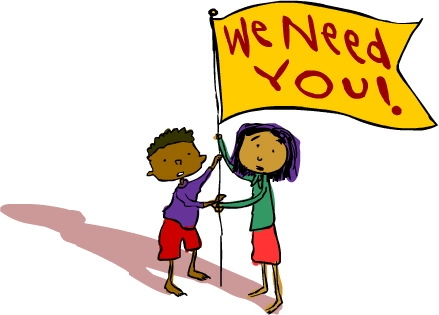 Brianne N. Gregory
Western Washington University
What would you like to know about increasing parent involvement?
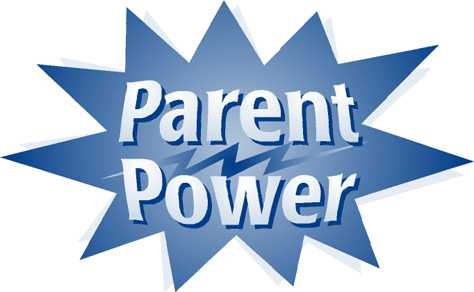 Make a quick note about two or three things you are curious about or have questions about…
Learning Targets
Be able to define what parent involvement looks like generally and at each level of education
Understand barriers that may affect levels of involvement among parents
Become familiar with the current research
Understand potential strategies for increasing parent involvement at your site
Become familiar with potential strategies for accommodating families struggling with cultural barriers
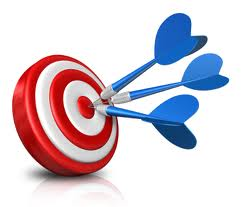 What is Involvement?
Under NCLB: “…the participation of parents in regular, two-way, and meaningful communication involving student academic learning and other student activities…”
Attendance at:
Conferences
Open Houses
Family Nights
Student events (sports, concerts…)
PTA Membership
Volunteering
Involvement with schoolwork in the home
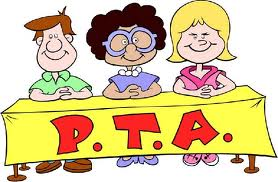 Yeah, so? Why is it important?
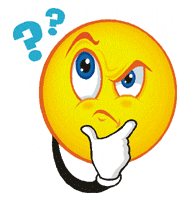 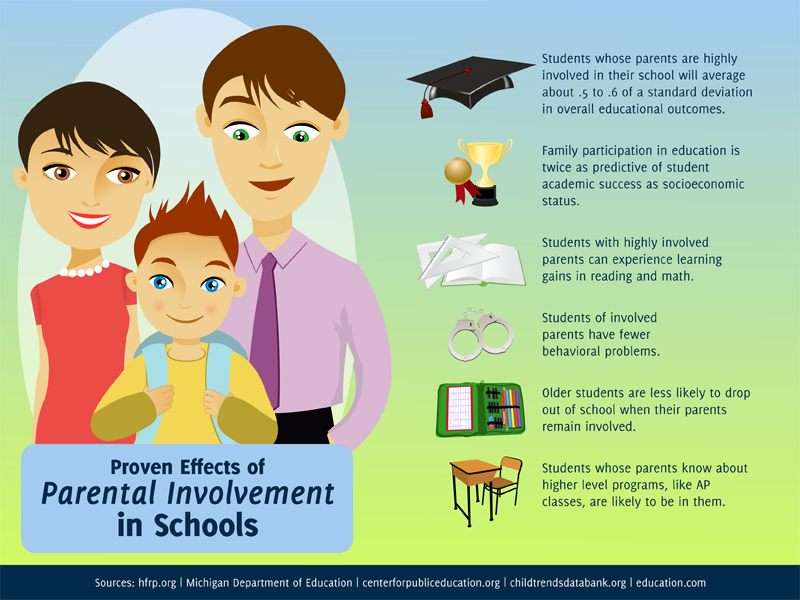 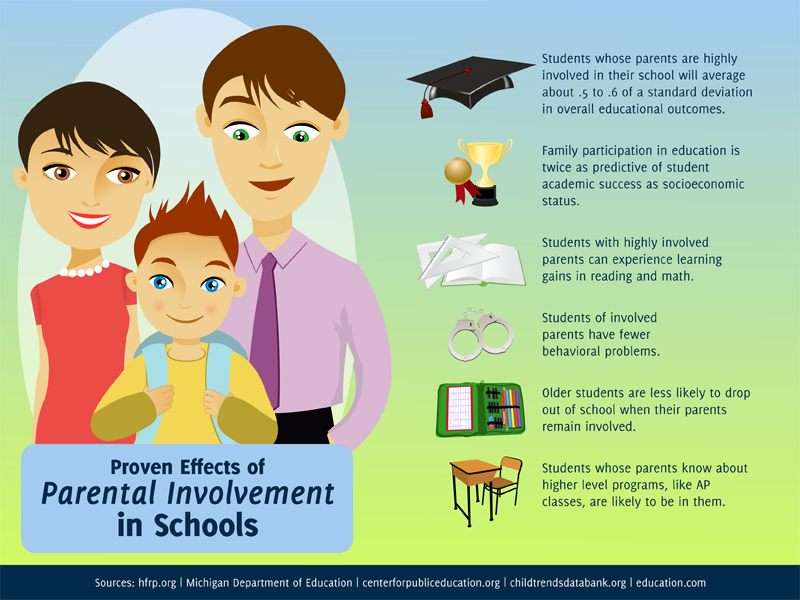 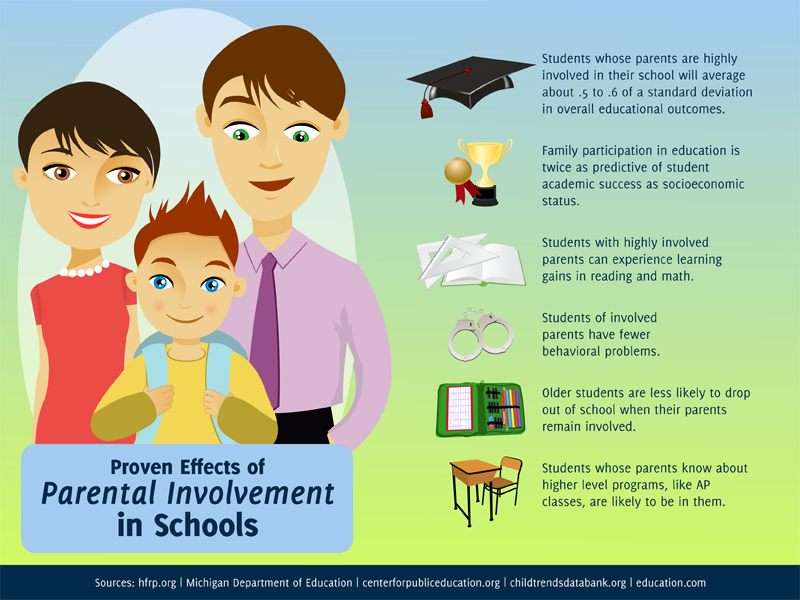 Barriers to Involvement
Busy work schedule
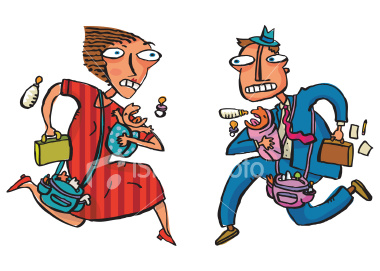 Barriers to Involvement
Busy work schedule
Single parenthood
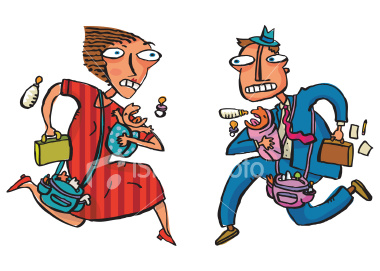 Barriers to Involvement
Busy work schedule
Single parenthood
Lack of resources
Transportation
Child care
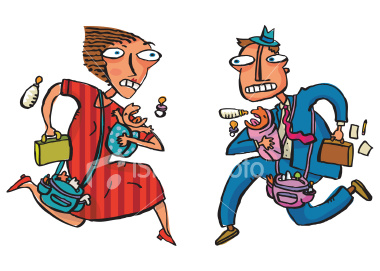 Barriers to Involvement
Busy work schedule
Single parenthood
Lack of resources
Transportation
Child care
Language barrier/Cultural Isolation
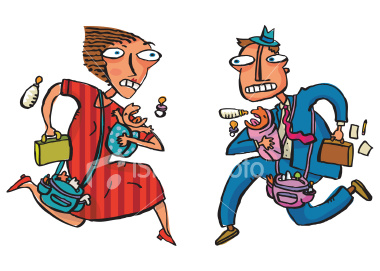 Barriers to Involvement
Busy work schedule
Single parenthood
Lack of resources
Transportation
Child care
Language barrier/Cultural isolation
Low education level
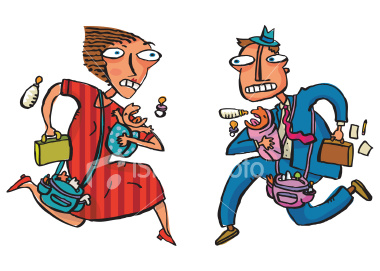 Barriers to Involvement
Busy work schedule
Single parenthood
Lack of resources
Transportation
Child care
Language barrier/Cultural Isolation
Low education level
Not knowing how to contribute
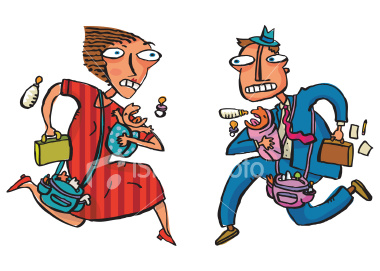 Barriers to Involvement
Busy work schedule
Single parenthood
Lack of resources
Transportation
Child care
Language barrier/Cultural Isolation
Low education level
Not knowing how to contribute
Feeling overwhelmed, intimidated, or unwelcome
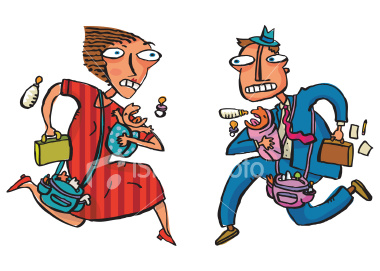 Getting Involved at Every Level
Offer parent events at varied times
Offer parent trainings through things they request on surveys
Offer child care during parent events
Provide a meal during your events
Monthly newsletter
Parent orientations
Set families up with community resources
Parent Appreciation Day
Make it a mutual partnership with common goals
Educate Parents…
What does the research say?

Perhaps use video educational tools in other languages:
https://www.youtube.com/watch?v=3_-aLWOk9Og&feature=player_detailpage
Gives them the feeling of expertise
Educate Ourselves!
Parent Surveys:
Parental Support
Child Behaviors
Parent Engagement
Parent Self-Efficacy
School Climate
Parent Roles and Responsibilities
What do they need from us?
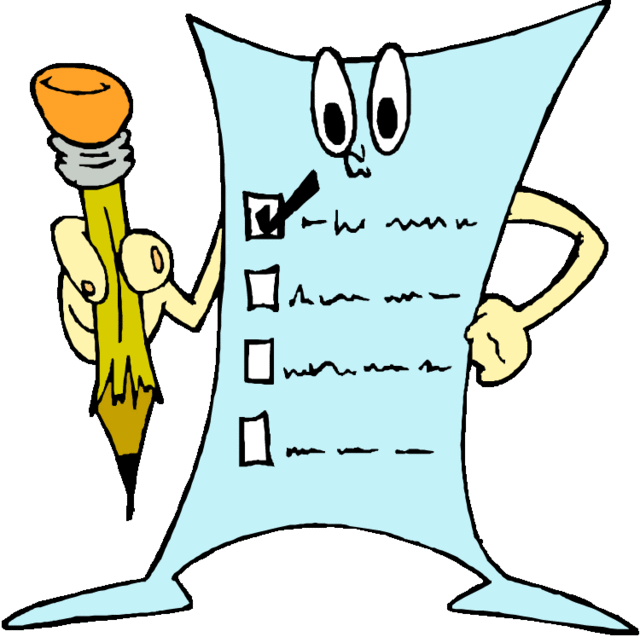 Elementary School
Grade level music performances
Santa Breakfast
Photo time at Christmas
Invite parents to visit classrooms
Invite them to assemblies
Be warm and welcoming
Share what you really like about their child
Openly communicate with them, but don’t overwhelm
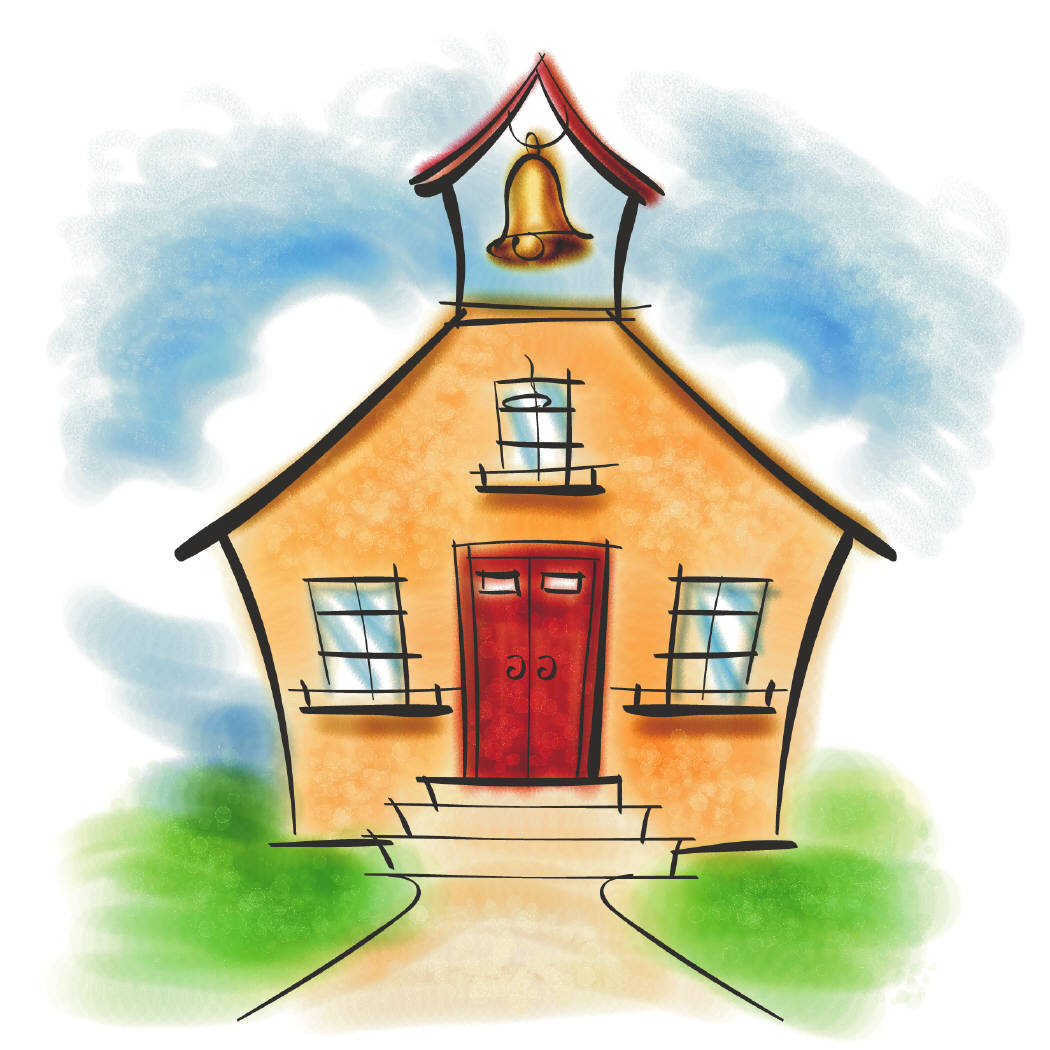 Family Nights: Why?
Opportunity to share own experiences and knowledge
Family Nights: Why?
Opportunity to share own experiences and knowledge
Shows that the school still sees the parent as the expert on their child
Family Nights: Why?
Opportunity to share own experiences and knowledge
Shows that the school still sees the parent as the expert on their child
A range of topics to catch diverse interests
Family Nights: Why?
Opportunity to share own experiences and knowledge
Shows that the school still sees the parent as the expert on their child
A range of topics to catch diverse interests
A focus on learning from as well as with families
Family Nights: Why?
Opportunity to share own experiences and knowledge
Shows that the school still sees the parent as the expert on their child
A range of topics to catch diverse interests
A focus on learning from as well as with families
Opportunity to give parents strategies to support their child’s learning at school, at home
Family Nights: Why?
Opportunity to share own experiences and knowledge
Shows that the school still sees the parent as the expert on their child
A range of topics to catch diverse interests
A focus on learning from as well as with families
Opportunity to give parents strategies to support their child’s learning at school, at home
Strengthen the relationship between families and the school
Family Nights: Why?
Opportunity to share own experiences and knowledge
Shows that the school still sees the parent as the expert on their child
A range of topics to catch diverse interests
A focus on learning from as well as with families
Opportunity to give parents strategies to support their child’s learning at school, at home
Strengthen the relationship between families and the school
Increase the level of comfort families have with interacting with the school
Family Night Ideas:
Scrapbook Night: Encourage families to share family photos and memories with you as they create scrapbook pages they can treasure forever
Reading Night: Provide many books to read; Teach parents strategies for reading with their children at home
Family Movie Night: A low-risk activity to encourage skeptical, less involved parents to become more engaged in school activities
These are only a few ideas of many!!!
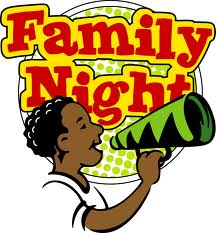 Middle School
Engagement often decreases
Communication x 3!
Welcoming, knowledgeable staff that wants to build relationships with families
Provide concrete ways parents can be involved at your school
Talent Shows, Concerts
Ask them to participate!
Begin to educate parents  about the graduation, post-secondary process
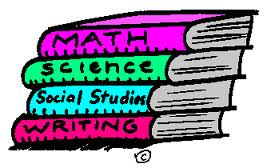 High School
Help aide and teach parents early on about graduation and post-secondary options
Freshman Parent Orientation
College Night: How can you help your child get there?
Family Information Nights about college, FAFSA, AP and Honors courses, and career options)
Educate them about how much their involvement can affect their child’s future
Collaboration between schools and parents to support career exploration such as job shadowing
Teach parents how to support their students at home
Supporting Your Child at Home
Learn about your child’s school
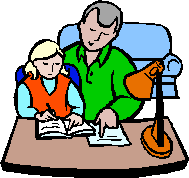 Supporting Your Child at Home
Learn about your child’s school
Find out about the homework policy
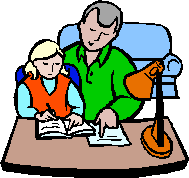 Supporting Your Child at Home
Learn about your child’s school
Find out about the homework policy
Help your child get organized
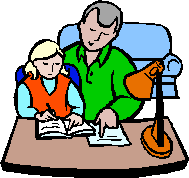 Supporting Your Child at Home
Learn about your child’s school
Find out about the homework policy
Help your child get organized
Keep in touch with the school and teachers
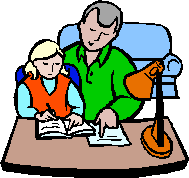 Supporting Your Child at Home
Learn about your child’s school
Find out about the homework policy
Help your child get organized
Keep in touch with the school and teachers
Monitor you student’s grades
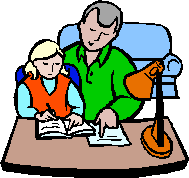 Supporting Your Child at Home
Learn about your child’s school
Find out about the homework policy
Help your child get organized
Keep in touch with the school and teachers
Monitor you student’s grades
Make rules for homework
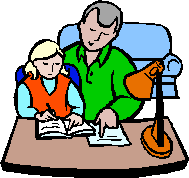 Supporting Your Child at Home
Positive reinforcement
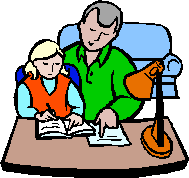 Supporting Your Child at Home
Positive reinforcement 
Have “study time” or a “study spot” which has no distractions and is conducive to learning
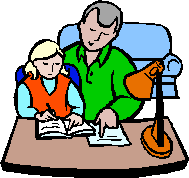 Supporting Your Child at Home
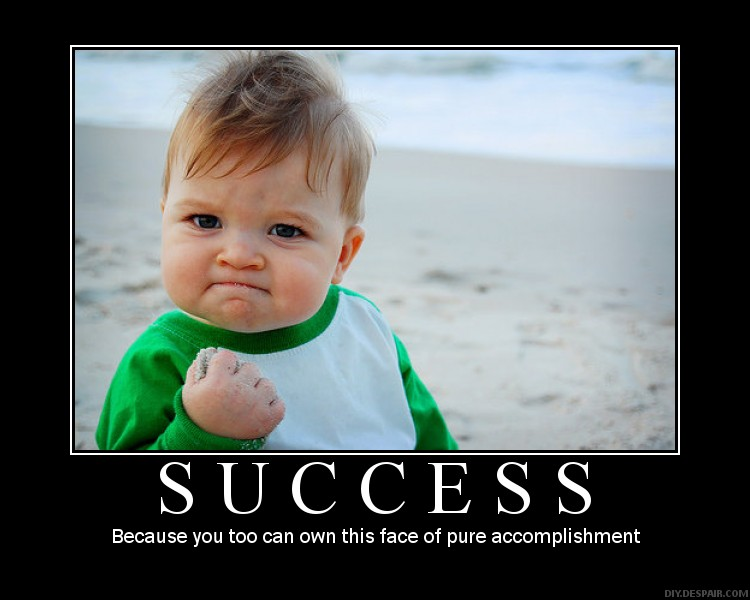 Positive reinforcement 
Have “study time” or a “study spot” which has no distractions and is conducive to learning
Working with Diverse Families and Families of Poverty
Provide child care
Provide a meal or snacks at your event
Have several translators at the event
NEVER speak to a translator
Understand cultural respectful behaviors
Speak to the man, but include the woman
Reciprocity; mutual sharing
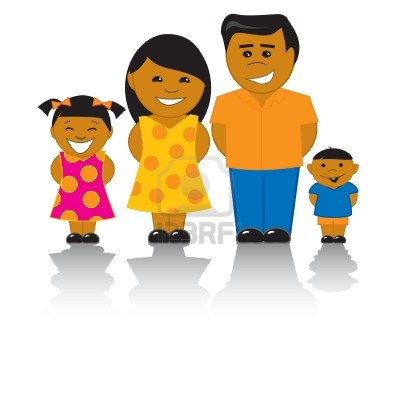 Home Visits
Purpose:
District goal: To engage families to provide encouragement and support to students, ensuring that students needs are met and their educational opportunities are enhanced
Our immediate goals:
To find out “the hopes and dreams” each parent has for their child and how we can support that dream
Build deeper relationships with families
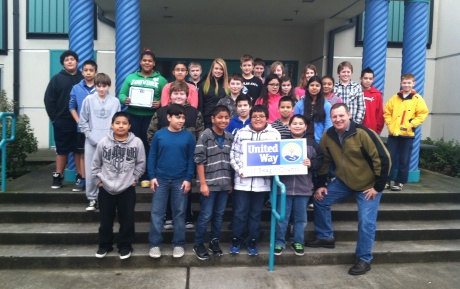 My Experience
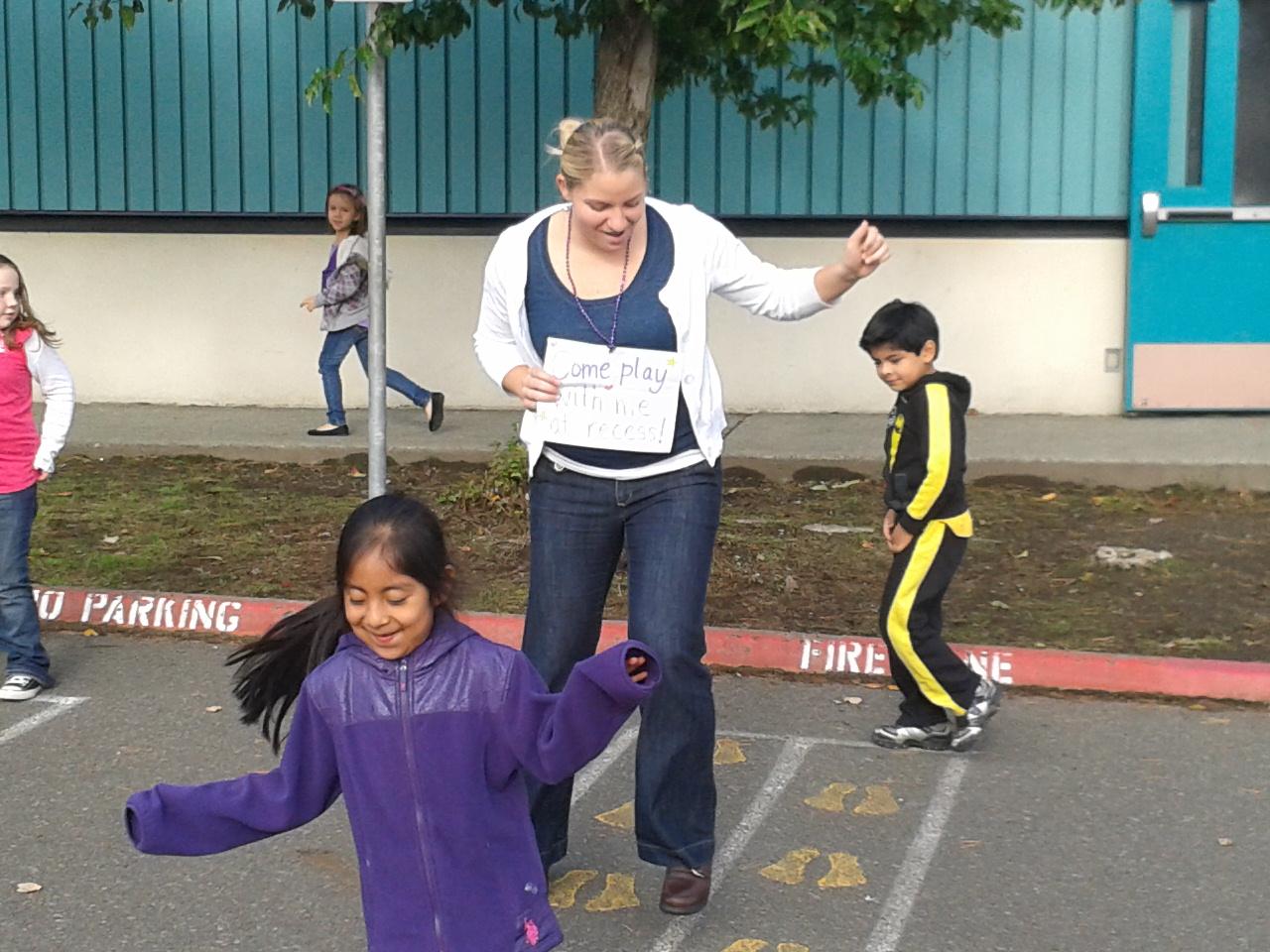 How exactly can we use PI?
Fishel & Ramirez
Looked at 24 studies of PI academic interventions (individual level)
Found no sufficient evidence that PI interventions  in general are effective as a whole
What were the interventions: Mostly home tutoring, reading together
Populations
Did not include High School-aged students
Very diverse groups of students racially, culturally, and ability-wise
Do not rule anything out! Issues of methodology and research in studies
On a larger scale of intervention, strategies that showed more likely to yield academic improvement are:
Combination of peer and parent tutoring
Parent tutoring with focus on specific reading problems
What is your take-away from this?
ASCA National Model
Counselors should have ready, personal connections with parents
Collaborate and team with others to best plan for students’ success
Help parents support their student’s academic, social/emotional, personal, and career development at home
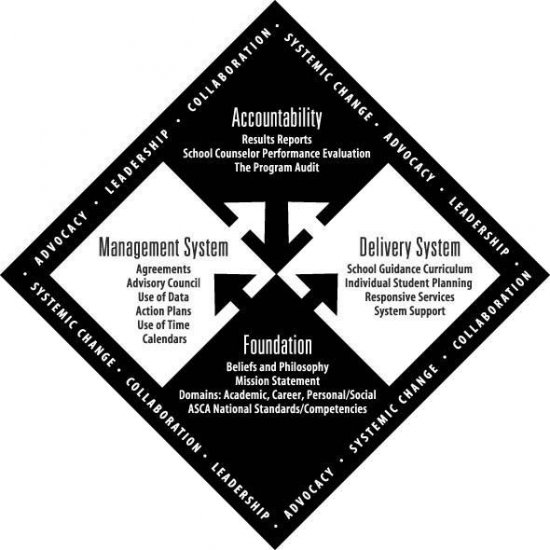 ASCA National Model
SC Program should:
Provide support for parents in advocating for their child’s needs
Increase opportunities for parent/school interaction
Enable parents to access school and community resources
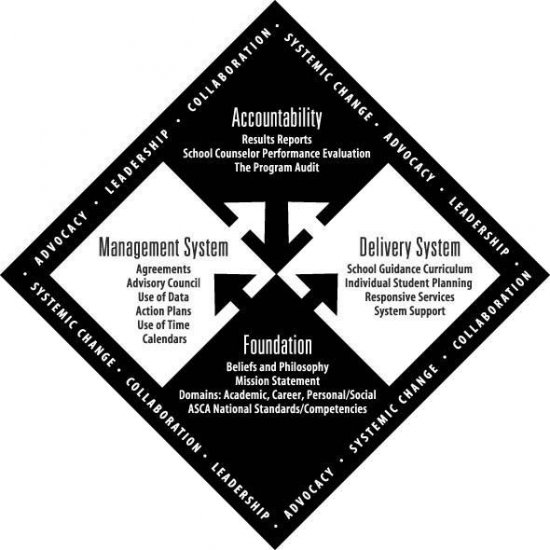 ASCA National Model
SC Program should:
Provide support for parents in advocating for their child’s needs
Increase opportunities for parent/school interaction
Enable parents to access school and community resources
Does this mean you are on your own in the task of increasing parent involvement?
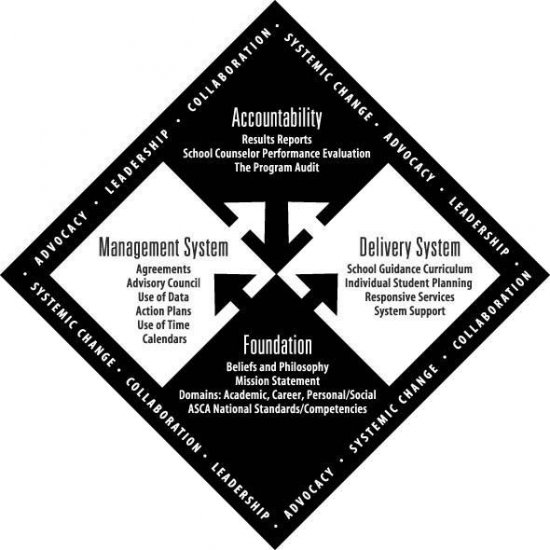 ASCA National Model
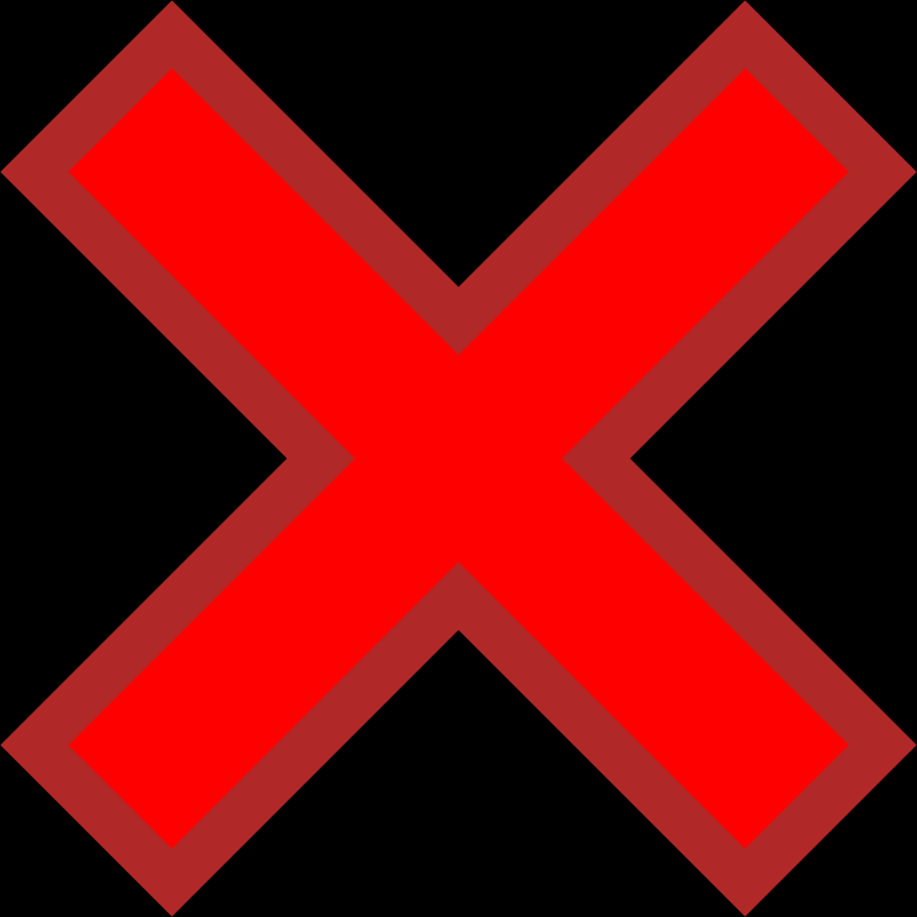 SC Program should:
Provide support for parents in advocating for their child’s needs
Increase opportunities for parent/school interaction
Enable parents to access school and community resources
Does this mean you are on your own in the task of increasing parent involvement?
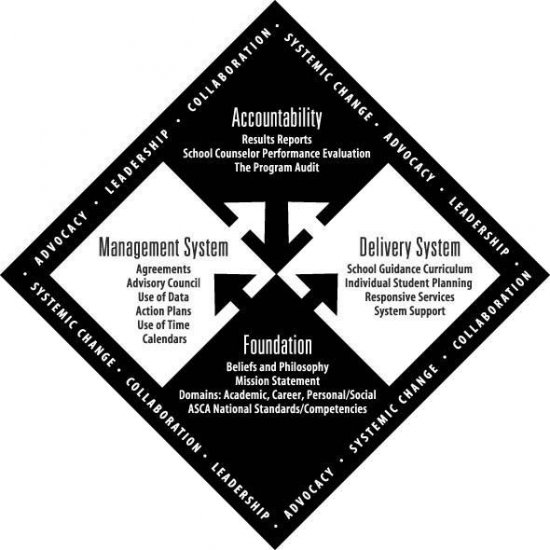 ASCA National Model
SC Program should:
Provide support for parents in advocating for their child’s needs
Increase opportunities for parent/school interaction
Enable parents to access school and community resources
Does this mean you are on your own in the task of increasing parent involvement?
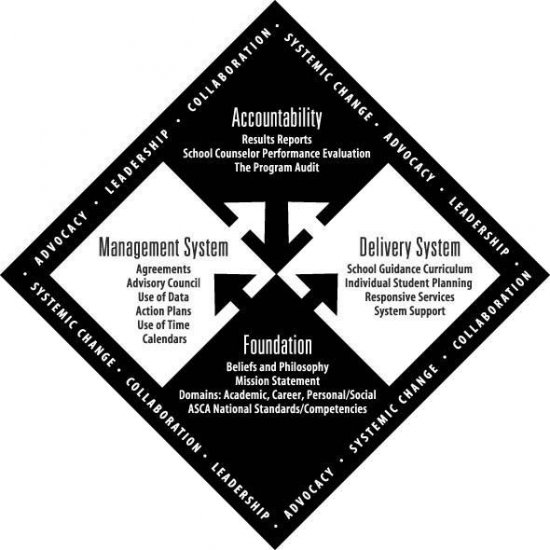 ASCA National Model
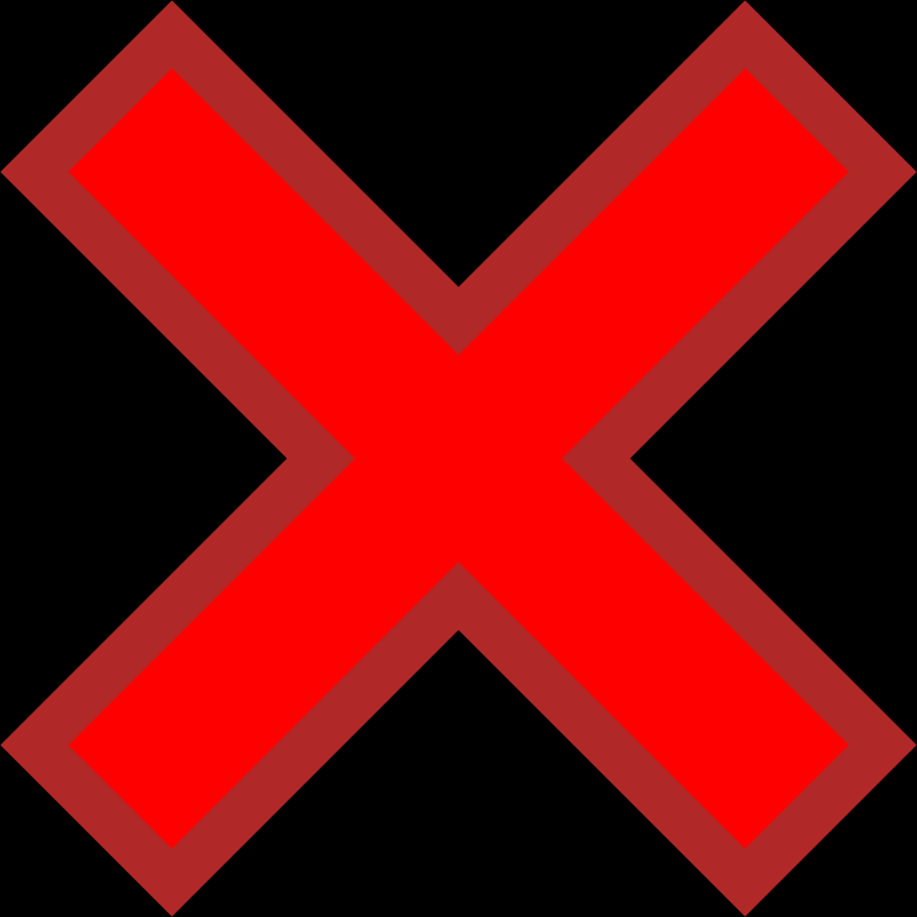 SC Program should:
Provide support for parents in advocating for their child’s needs
Increase opportunities for parent/school interaction
Enable parents to access school and community resources
Does this mean you are on your own in the task of increasing parent involvement?
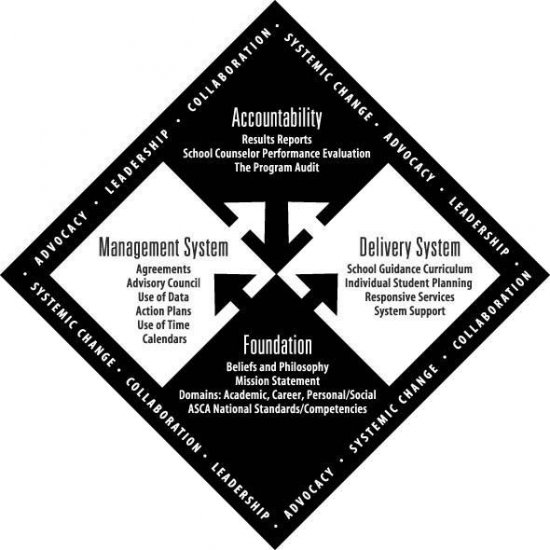 ASCA National Model
SC Program should:
Provide support for parents in advocating for their child’s needs
Increase opportunities for parent/school interaction
Enable parents to access school and community resources
Does this mean you are on your own in the task of increasing parent involvement?
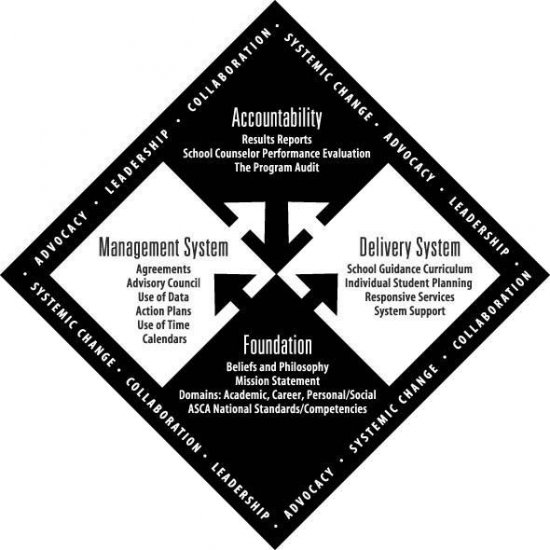 ASCA National Model
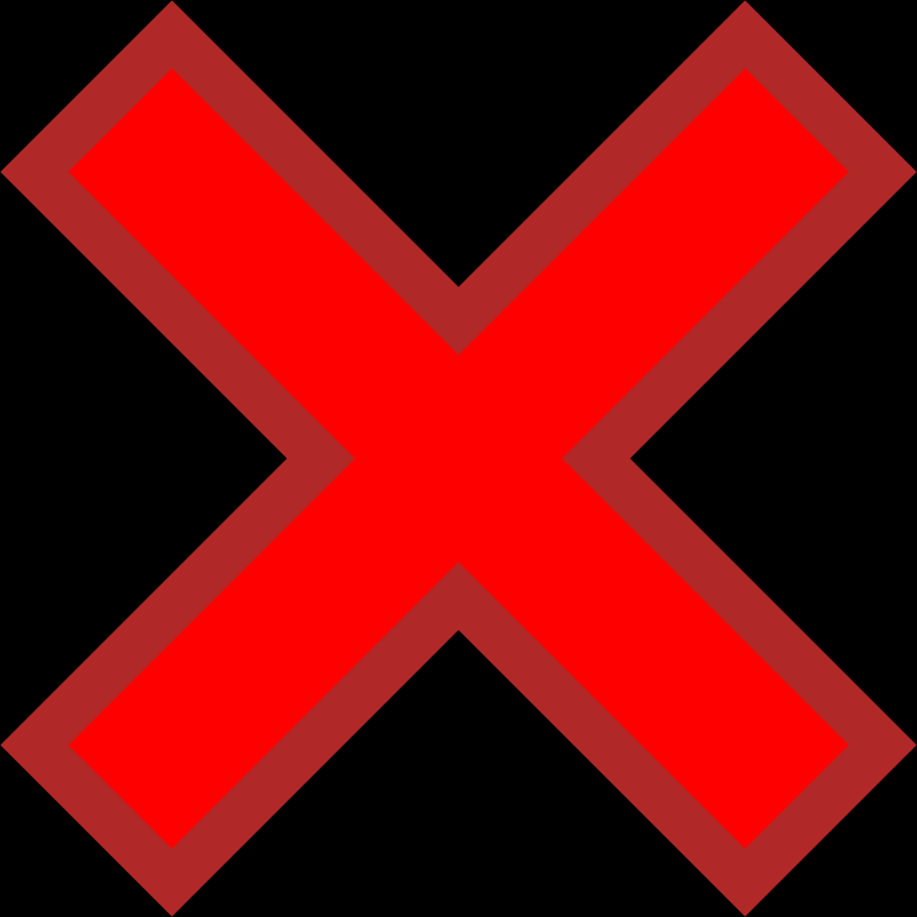 SC Program should:
Provide support for parents in advocating for their child’s needs
Increase opportunities for parent/school interaction
Enable parents to access school and community resources
Does this mean you are on your own in the task of increasing parent involvement?
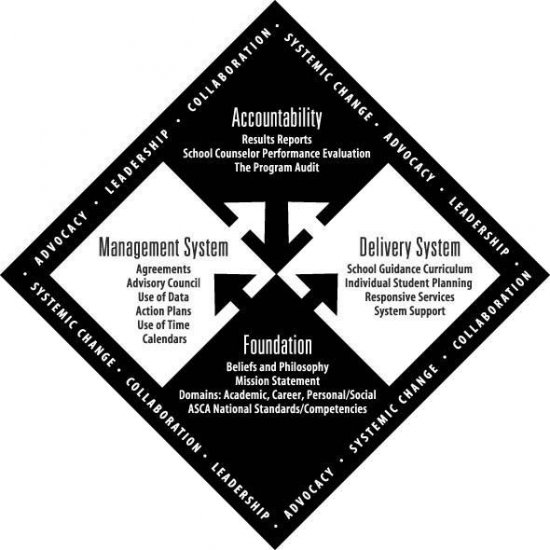 ASCA National Model
SC Program should:
Provide support for parents in advocating for their child’s needs
Increase opportunities for parent/school interaction
Enable parents to access school and community resources
Does this mean you are on your own in the task of increasing parent involvement?
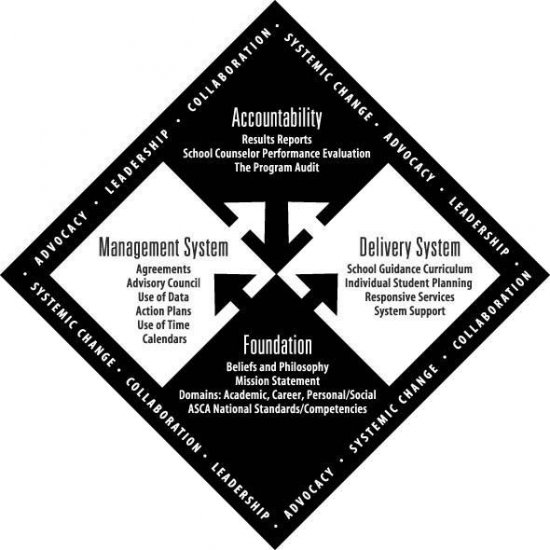 Using Our Data
This survey is indicative of most of the parents’ responses in the SuperAwesome School, where you are a school counselor. What interventions might you and your team decide upon based on this data? What will you focus on?
School population: 55% Latino, 40% White, 75% Free & Reduced Lunch, 50% of families have at least one Spanish speaking parent

Will your interventions differ at each level? If yes, what would they look like?
Elementary School
Middle School
High School
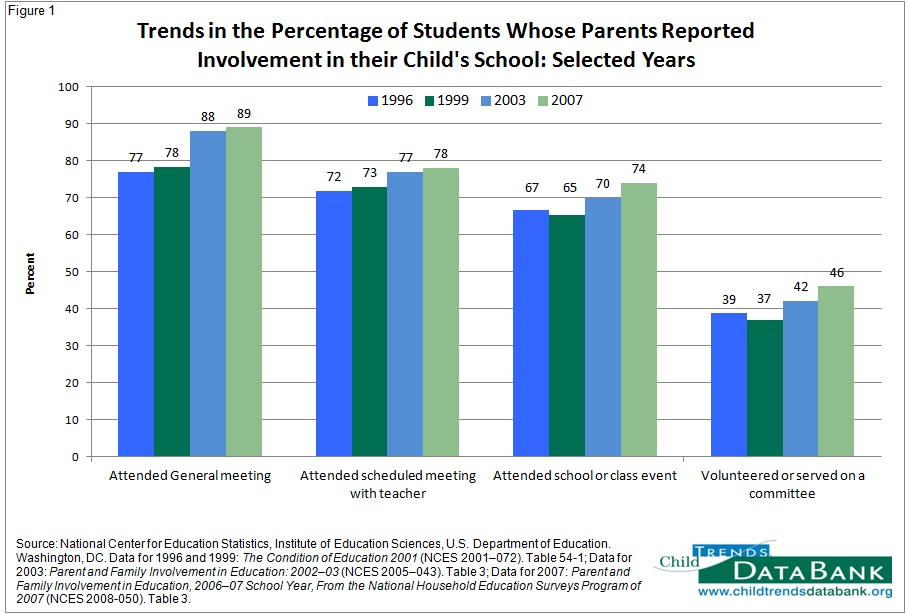 Summary
Parent involvement has many benefits for student academic achievement
Minority families participate in child’s school and education less often.
Schools are getting better at involving parents.
Counselors can play a large role by aligning with the goals for parent-school involvement and relationships as outlined by the ASCA National Model
Resources
http://www.parentinvolvementmatters.org/resources/programs.htm
http://www.ptotoday.com/parent-involvement
http://www.childtrendsdatabank.org/
Fishel, M., & Ramirez, L. (2005). Evidence-based parent 	involvement interventions with school-aged 	children. 	School Psychology Quarterly, 20(4), 371-402. 	doi:10.1521/scpq.2005.20.4.371
Kyle, D. W., McIntyre, E., Miller, K. B., & Moore, G. H. (2006). 	Bridging school & home through family nights: 	ready-to-use plans for grades k-8. Thousand Oaks, CA: 	Corwin Press.
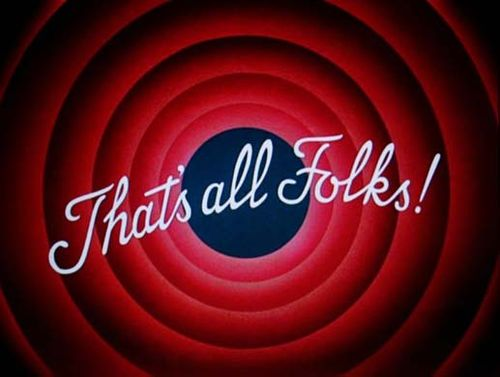